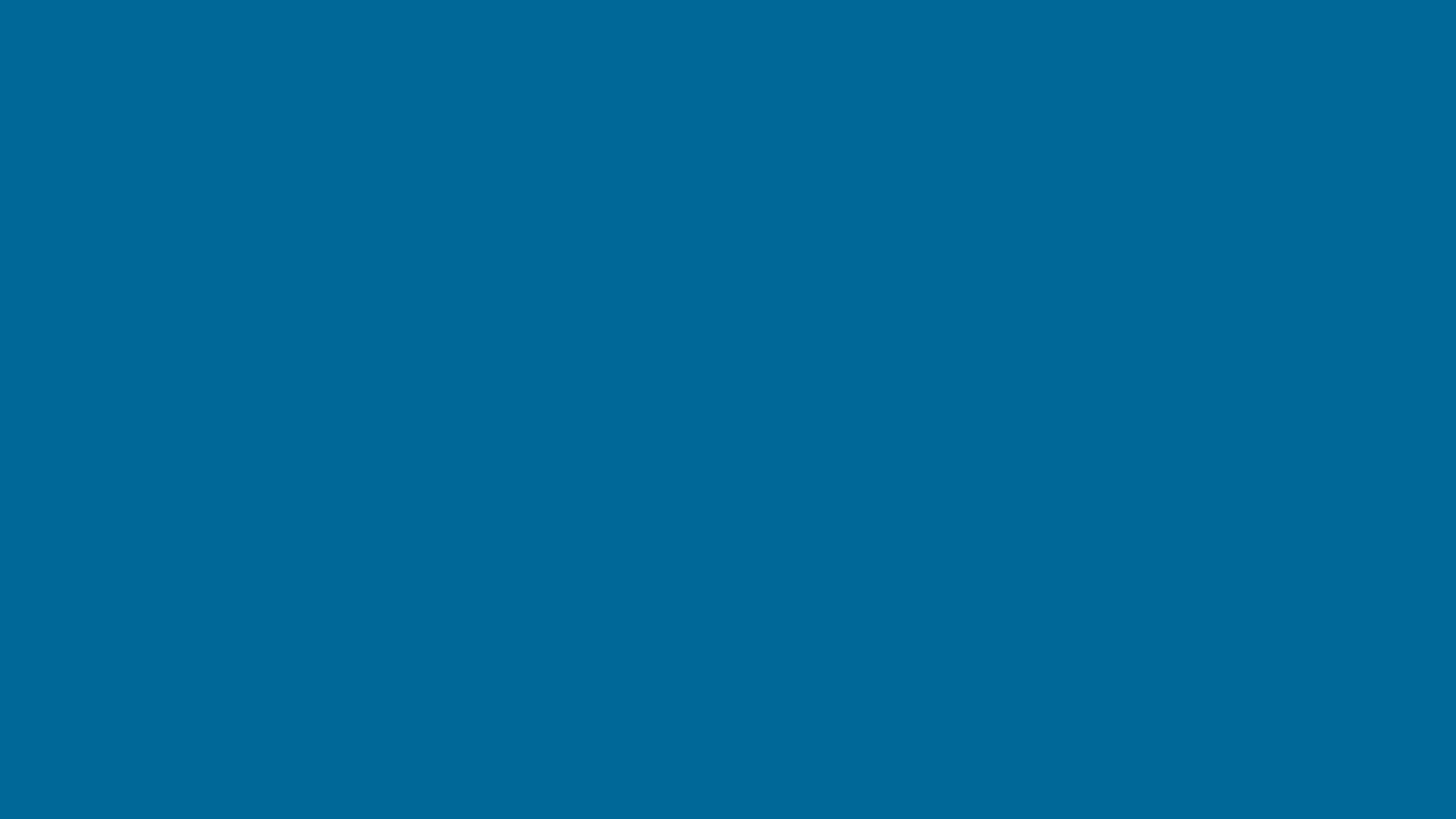 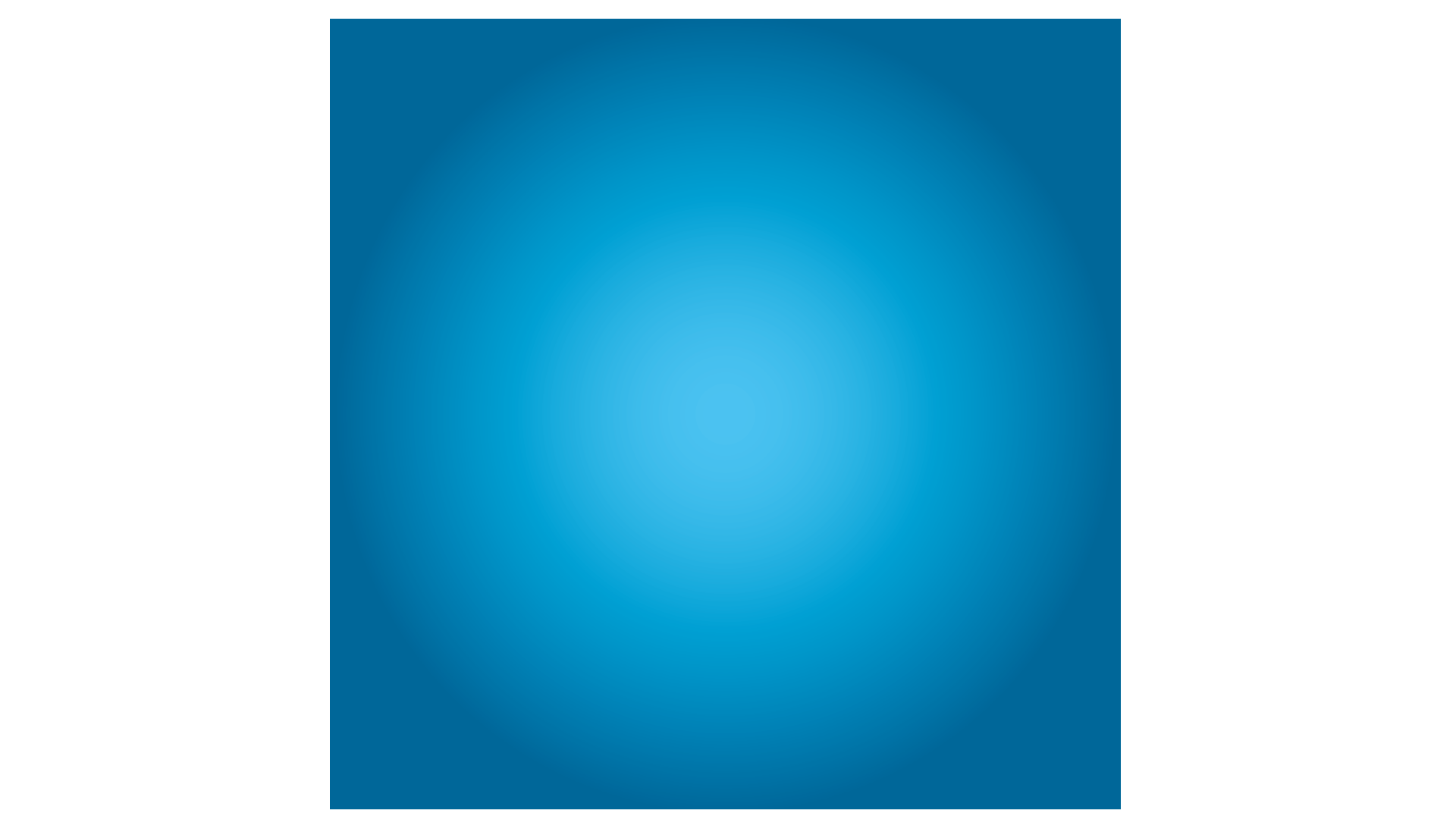 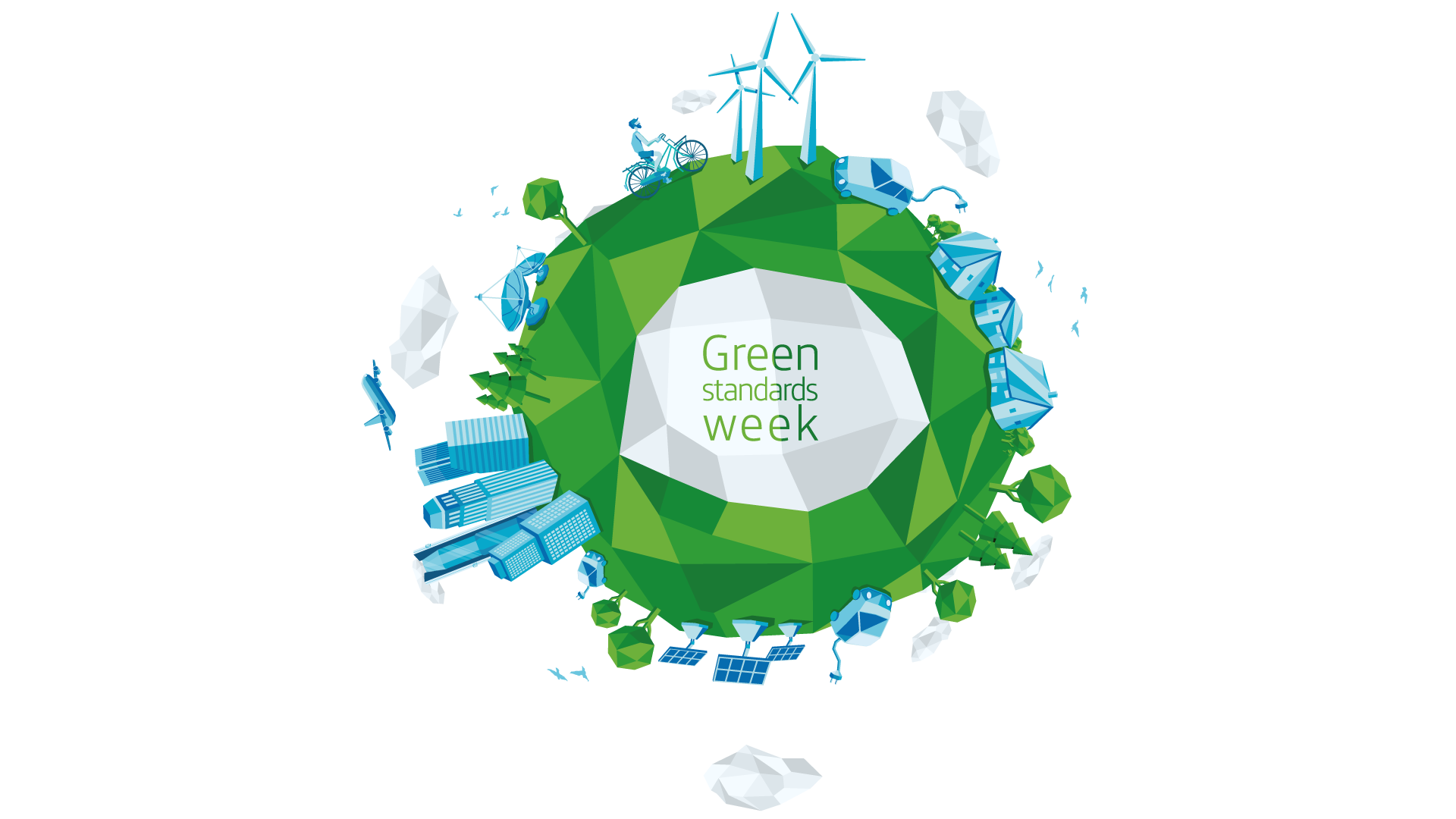 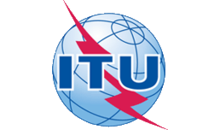 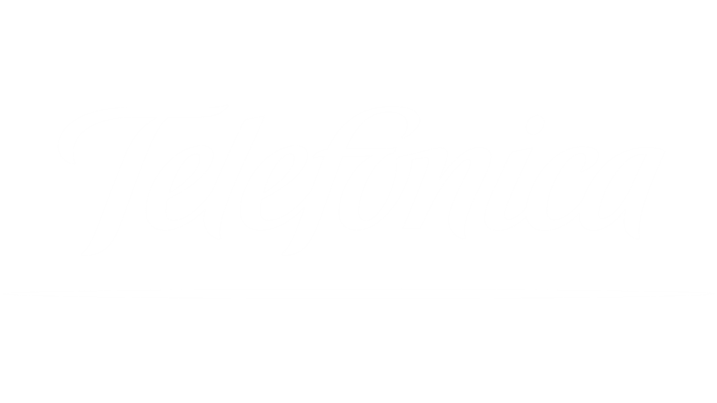 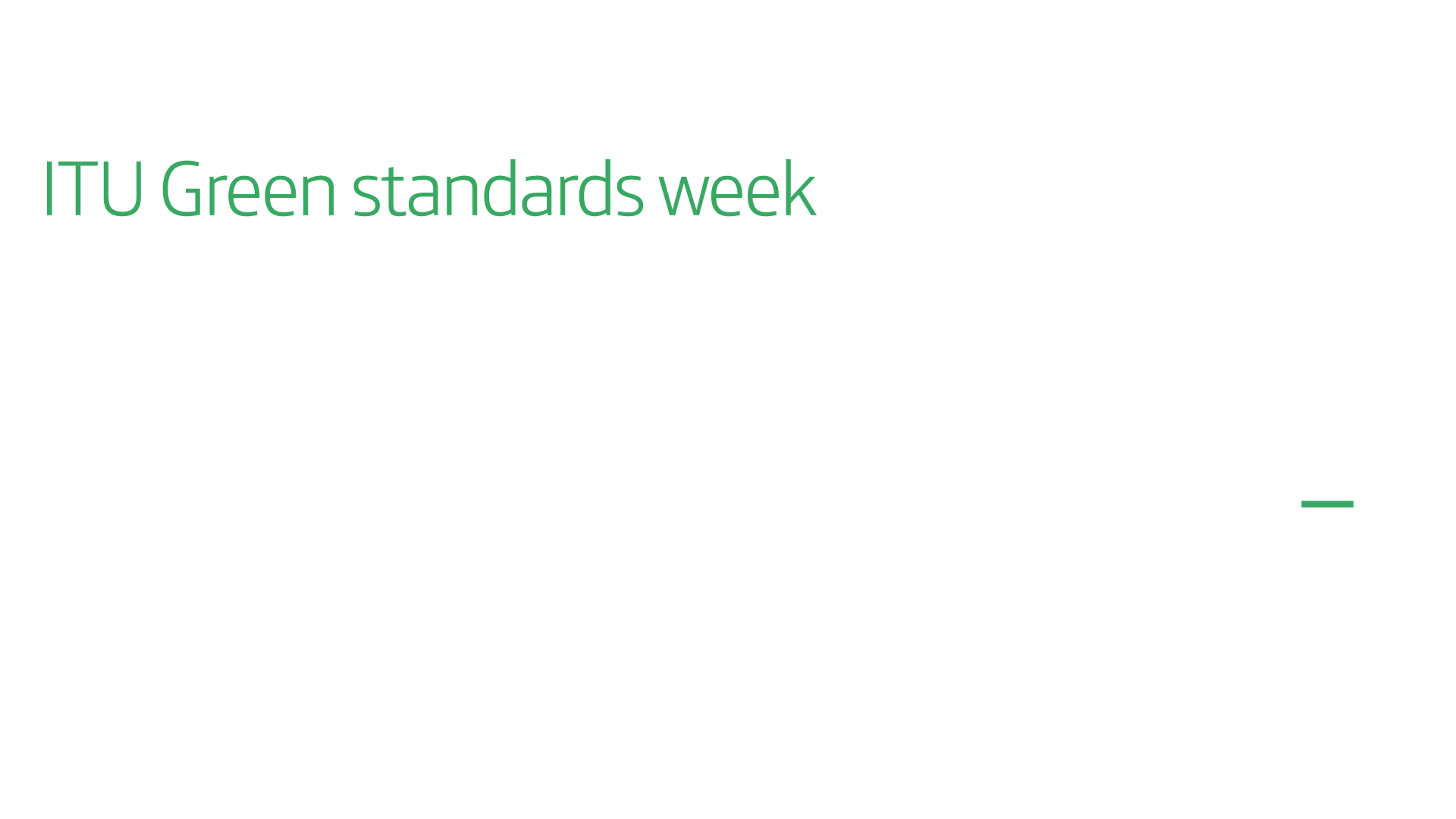 Session 6: Perspectives / Questions/Issues
Michael Costin, ICPC
Perspectives / Questions / Issues
Normal technology development is for profit in deployment.  Who is funding this development? A supplier gamble?
Internal development (IRAD) usually is invested based on an anticipated ROI  - is it the same for all system vendors?
More complex systems imply more complex issues with deployment, maintenance and repair. How will this factor into the operator/vendor business models?
Life cycles for cable systems are expected to exceed 20 years with upgrades for transmission performance.  Will sensors change this model?
Perspectives / Questions / Issues (cont)
Sensor density may be a factor of the failure rate over 20+ year life with no anticipated repair effort.
If no traditional cable recovery and repair of sensor elements what density will be critical?
Can sensor development support a 20+ year life span?
If repeater spacing (100km) is increasing in response to cable operators’ demands for cost optimization, how will that mitigate the minimum critical density? Who will pay for closer spacing and  higher power for higher density?
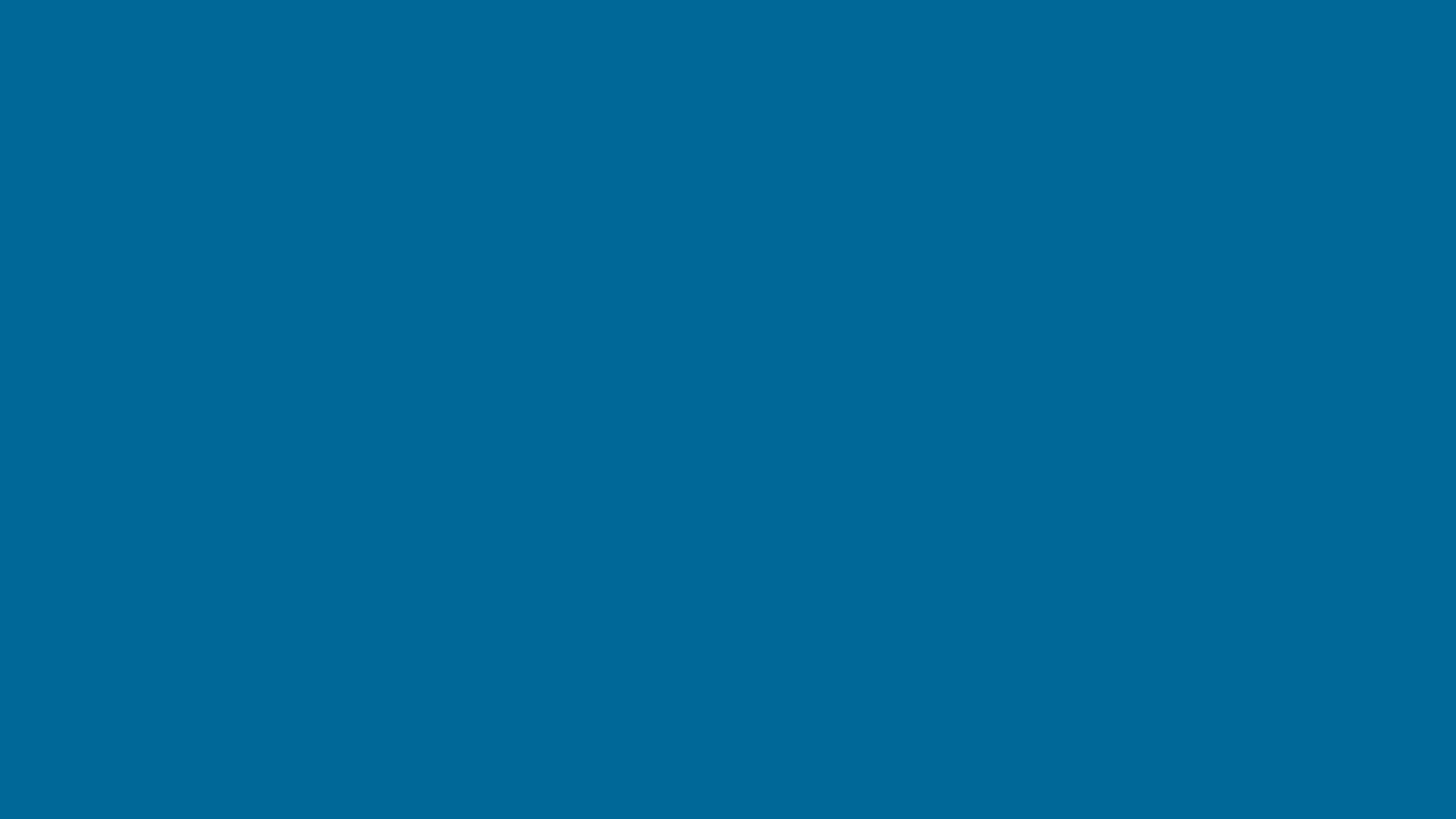 Thank you
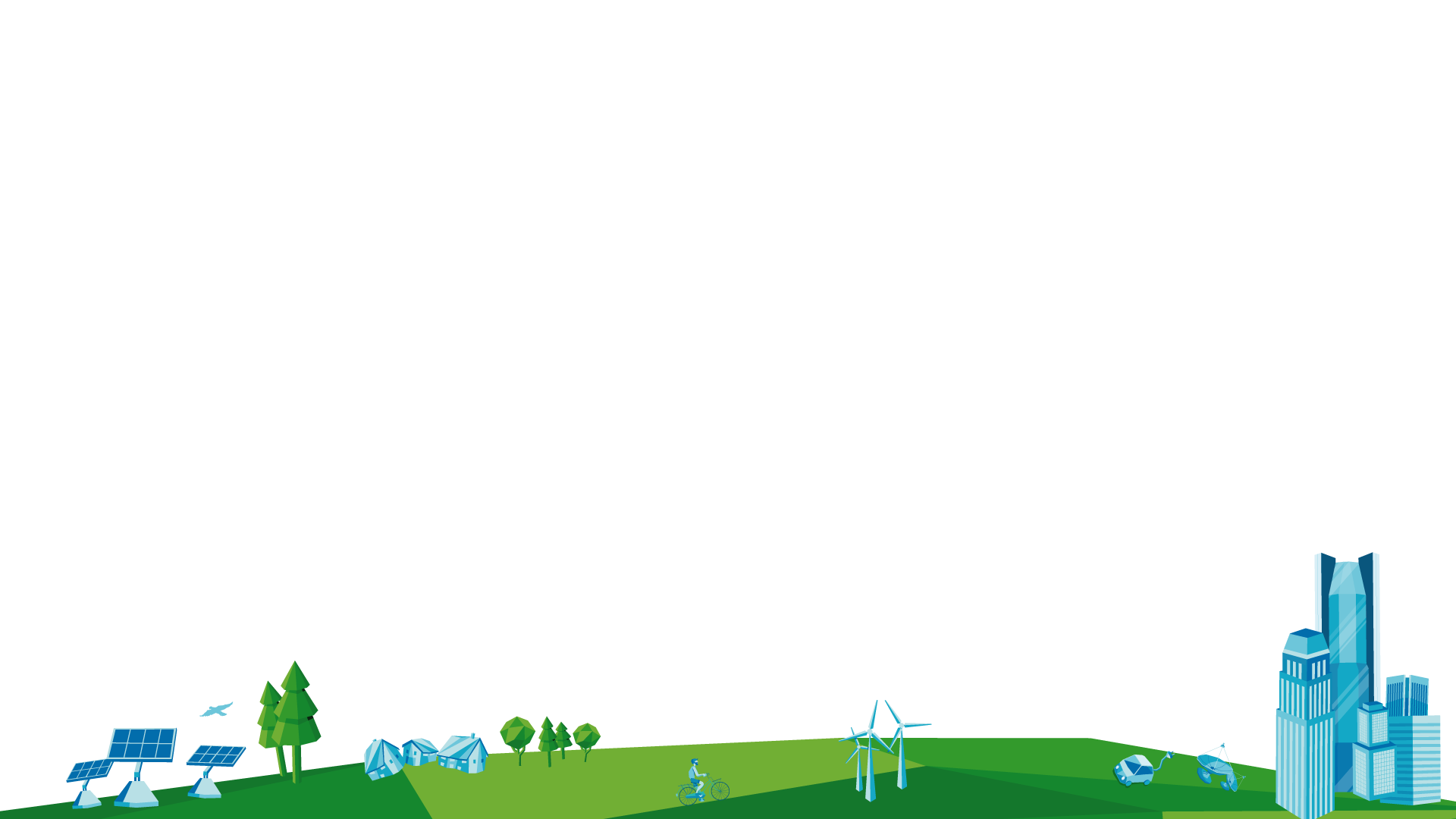